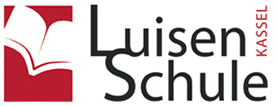 Herzlich willkommen zu unserem Informationsabend:
Informationen zu den Abschlussprüfungen                                                  Copyright: https://dacosa.wordpress.com
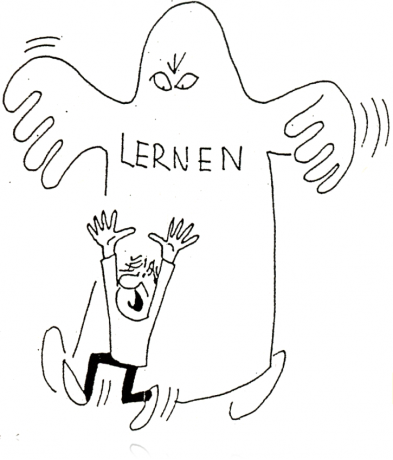 Themen
Termine	zu der Prüfung
Präsentation auf Grundlage einer Hausarbeit
Bewertung 
Schriftliche Prüfungen
Termine für den Übergang in die weiterführenden Schulen
Termine der Prüfung
21./22.08.	Information (zweistündig) in den Klassen
02.09.19	Abgabe der Meldeliste (Fach + Prüfer/in)
05.09.19   Beratungstermine mit dem jeweiligen 10.09.19	Prüfer/-in 
13.09.19	Abgabe der Anmeldung zur Prüfung
23.09.19	Genehmigung der Prüfung
26.11.19	Abgabe der Hausarbeiten um 7.55 Uhr
18.12.19	Präsentationstage(19.12.19)
[Speaker Notes: Attest und Anruf bei Krankheit 29.11.18]
Präsentation auf Grundlage einer Hausarbeit
Hausarbeit
Thema nach Wahl und Beratung durch Prüfer
Themenformulierung mit Problem- bzw. Fragestellung
nicht Deutsch, Englisch, Mathematik oder WPU
5-6 Seiten Text plus Anhang, Schriftgröße 12, Rand
zusätzlich Deckblatt, Inhaltsverzeichnis, Abbildungen, Quellenangaben und Versicherung 
3fache Abgabe
Präsentation auf Grundlage einer Hausarbeit
Präsentation
Mediengestützter Vortrag (ca. 10 Min +2 Min)
Nachfragen durch Prüfer und Mitglieder der Prüfungskommission
Bewertung (Hausarbeit und schriftliche Prüfungen)
§61 VOBGM
Die Endnote in den Prüfungsfächern wird aus der Note des jeweiligen Fachs am Ende der Jahrgangsstufe 10 und der Prüfungsleistung gerundet auf ganze Noten gebildet, wobei die am Ende der Jahrgangsstufe 10 erteilte Note des jeweiligen Fachs doppelt gewichtet wird. In dem Fall, in dem das Fach der Präsentation auf Grundlage einer Hausarbeit nach § 53 in der Abschlussklasse nicht unterrichtet wurde, wird die Endnote aus der zuletzt erteilten Zeugnisnote und der Prüfungsleistung entsprechend gebildet ( Sonderfall Kunst / AL).

Beispiel:
	Biologienote: 2 (zweifach), Biologieprüfungsnote: 4 (einfach)
	Berechnung: (2 + 2 + 4) : 3 = 2,666 ≈ 3   Note im Zeugnis: 3
Schriftliche Prüfungen
11.05. – 15.05.20     Prüfungen

03.-05.06.20		Nachholtermine
[Speaker Notes: Ergebnisse stehen gesondert auf Zeugnis]
Termine für den Übergang in die weiterführenden Schulen
21.11.19  Informationselternabend (19:00h) 
08.11.19	 Elternsprechtag
29.11.19  „Schüler informieren Schüler“
Ende Januar  Abgabe der Anmeldungen
Über die Anmeldungen bei weiterführenden Schulen werden sie demnächst informiert. 
Beachten Sie auch die Informationstage in den jeweiligen Schulen (Information durch KL, Internet bzw. Zeitung).
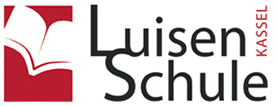 Wir wünschen Ihren Kindern und unseren Schülerinnen und Schülern viel Erfolg im letzten Schuljahr.
Vielen Dank für Ihre/Eure Aufmerksamkeit!